Boys and Violence: A Developmental Systems Perspective on Early Origins
Hiram E. Fitzgerald, PhD
Department of Psychology
Michigan State University










Conference on Early Origins of Male Violence
Santa Fe, NM
May 1-3, 2019
Some USA Data:  Table 42: Arrests for Violent Offences by Sex in the United States, 2015. Source:  United States Department of Justice. (2016a).
Golding, P., & Fitzgerald, H. E. (2019)..
Risk – Resilience Continuum: A Developmental Systems Perspective
Developmental Systems Theory Principles
Probabilistic epigenesis
Developmental plasticity
Reciprocity of genes and environments
Nesting of environments (systems)
Centrality of time and timing in development
Problems of reductionism and tendency to study single components of a system in isolation
Role of novelty in development
Use of person-centered designs
The contextually bound nature of development
Equi-finality and multi-finality
Continuities and discontinuies
Origins of Risk Cumulating Influences and Heterogeneity of  Developmental Pathways of Risk
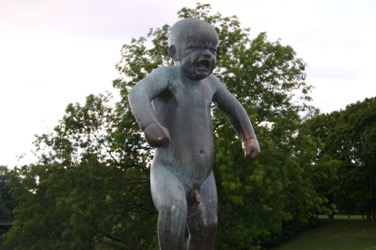 Photo:  Gustav Vigeland Sculpture Park, Oslo Norway  2009
Sex/Gender Differences in Psychopathology:  Analysis of published studies in Journal of Abnormal Psychology and Journal of Abnormal Child Psychology from 2010-2017 (total of  1605 studies).  (Adapted from Hartung & Lefler, 2019)
Epigenetics: Altering Gene Expression through Experience
Lester,., Conradt, & Marsit, (2016).
Example:  Prenatal maternal stress---predicts methylation of genes regulating the mothers and infant’s HPA stress regulatory systems.

Kertes,., Kamin, , Hughes,, Rodney,, Bhatt,, & Mallieun,. (2016)
Genetic mutation rates:   

	5 times higher on X compared to Y.

	95% of Y does not exchange DNA with X,

	Therefore:  

	Genetic mutations are more likely to express if paired with a Y, because no gene 	copy on Y
Eme, R. E. (2007).
Prenatal: Maternal Smoking
Birth Cohort: 4000 males.  
Contributes to prefrontal and amygdala impairments.  
Dosage Effect: More smoking, the more violence in males.
Maternal smoking plus: single parent status.    Recidivistic violence 11.9 OR.

Maternal smoking plus:  	single parent status
			teenage pregnancy
			unwanted pregnancy           
			developmental motor lags

Each of the above variables influences epigenetic change, so it is the systemic effect of all of these factors—(adverse childhood experiences). 

Rasanen, et al. (1999).
RV  increases to 14.2 OR
Prenatal Influences on Male Future Violence:
Nutritional Deficiency: 100,000 men:
Less Omega-3 (from fish): critical for brain structure and function:
 26 countries: low fish consumption—higher homicide rates (males)
 2.5 times more likely for ASPD in adulthood
Boys:  more likely to be aggressive, puberty through end of teens.
Liu, et al. (2004).
Drinking:
Paternal effects:  altered gene expression via epigenetic effects on sperm.

Maternal effects: teratogenic role in brain areas and delay in maturation of frontal white matter tracts
Dai, et al. (2016).
Prenatal maternal stress---
	predicts methylation of genes regulating the mothers and infant’s HPA stress 	regulatory systems.

Kertes,., Kamin, , Hughes,, Rodney,, Bhatt,, & Mallieun,. (2016)
Telomeres: Nucleoprotein Material on ends of Chromosomes
Telomere Shortening in Boys: Prenatal to Early Childhood 

Higher number of childhood adverse experiences

Stress Exposure: Prenatal Exposure to Maternal Anxiety 
 
Amount of Early Poor Institutional Care

Living in Disadvantaged Neighborhoods

Exposure to violence
Shortened Telomeres in Adults

dementia, 
osteoporosis, 
diabetes, 
stroke, 
cardiovascular disease, 
alcoholism, 
stress
Entringer, Epel,. ……Wadhwa, P.D.  (2011);  Drury, Theall,.,…..Nelson, (2012).  Mitchell, Hobcraft, McLanahan,, Siegel, Berg,Brooks-Gunn…..Notterman,. (2014).  Tyrka e al., 2010) , Shalev et al., 2012).
Michigan Longitudinal Study (MLS):  Family risk for alcoholism and co-active psychopathology (1987 – 2018)
Population based community recruitment strategy

466 families:  
N = ~ 2600 individuals (data on mothers, fathers, all children)

Recruitment: Based solely on father characteristics
	At least one 3-5 year old son
	Biological parents, residential (in beginning)

After recruitment: Three groups emerged with respect to father characteristics

High risk families:  	Alcoholic fathers &  High antisocial behavior
Medium risk families:  	Alcoholic father
Low risk families: 	No alcoholic father
Fitzgerald,  Sullivan,  Zucker, Bruckel, Schneider, & Noll,  (1993) 
Zucker, Kincaid, Fitzgerald, & Bingham, (1995).
Mayzer, R., Fitzgerald, H. E. & Zucker, R. A. (2009).
Puttler,  Zucker,  & Fitzgerald. (2018).
Monoamine Oxidase A Gene (MAOA): Males are Hemizygous for high or low variant MAOA:
Low Varient MAOA:  associated with behavior disorders, aggression, violence in boys.
Zucker, Hicks, & Heitzeg, (2016).
Puberty moderated the relationship between 5-HT (MAOA) and both behavioral disinhibition and negative affect in pubescent boys, but not in prepubescent boys.
Twitchell, Hanna, Cook, Fitzgerald, & Zucker, (2000
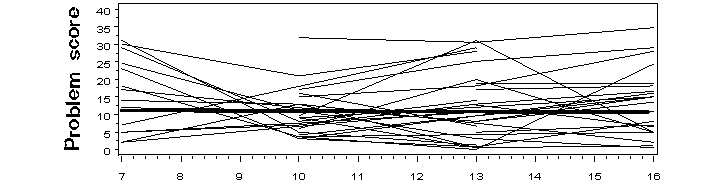 Age
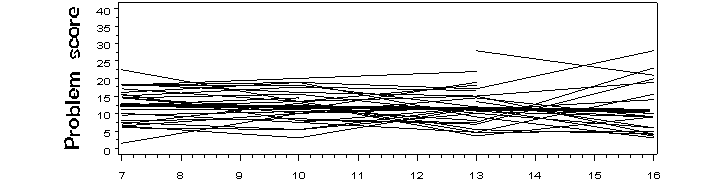 Age
Comorbid Class: Inattention/Hyperactivity (n = 82)
Comorbid Class: Aggression (n = 82)
Jester, Nigg, Adams, Fitzgerald, Puttler,Wong, & Zucker, (2005).
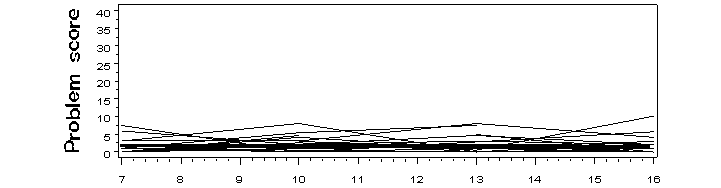 Age
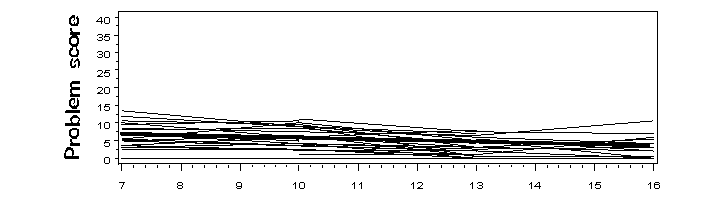 Age
Healthy Class: Inattention/Hyperactivity (n = 131)
Healthy Class: Aggression (n = 131)
Jester, J. M., Nigg, J. T., Adams, K., Fitzgerald, H. E., Puttler, L. I., Wong, M. M., & Zucker, R. A. (2005).  Inattention/hyperactivity and aggression from early childhood to adolescence: Heterogeneity of trajectories and differential influence of family environment characteristics.  Development and Psychopathology, 17, 1-27.
Average Number of Alcohol and Drug Problems for Each of Four Trajectory Class Groups (Bars indicate SEM)
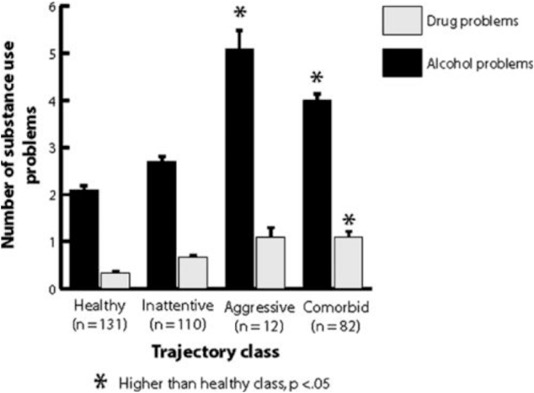 Jester,  Nigg, Buu, A., Puttler, Glass, Heitzeg, Fitzgerald,  & Zucker, (2008).
Trajectories of Alcoholism Symptoms from ages 15 to 45
Four Pathways Identified

Early Onset Severe		Men
Developmentally Limited	Men	Women
Young Adult Onset		Men	Women
Cumulative			Men	Women
Jester, J. M., Buu, A., & Zucker, R. A. (2016).
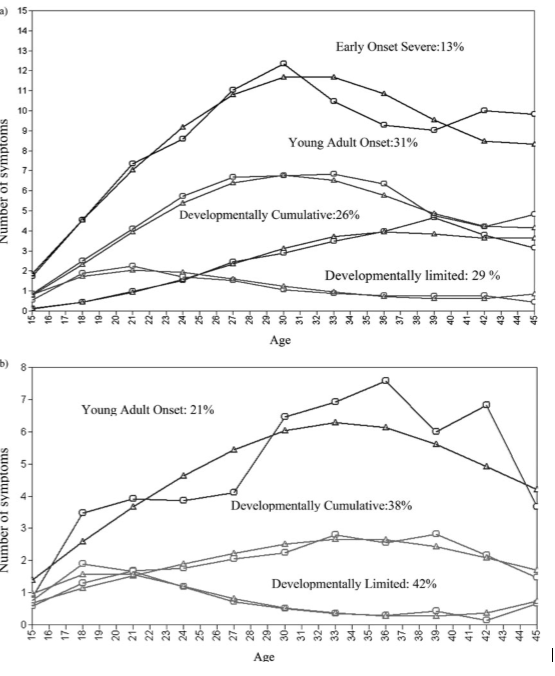 Males
(a) Trajectories of development of alcoholism symptomatology over age 15 to 45, for men. The smooth lines marked by triangles are the predicted trajectories from the model, and the lines marked by circles are the actual number of symptoms at each time point for the group.
Females
(b) Trajectories of development of alcoholism symptomatology over age 15 to 45, for women. The smooth lines marked by triangles are the predicted trajectories from the model, and the lines marked by circles are the actual number of symptoms at each time point for the group. YAO, Young adult onset; CUML, developmentally cumulative; DL, developmentally limited.
Jester, J. M., Buu, A., & Zucker, R. A. (2016).
Jester,  Buu, & Zucker,  (2016).
Zucker et al. 2004
CONTINUUM OF ADVERSITY
ACES: Many biopsychosocial factors that additively predict poor developmental outcomes


TRAUMA: Extreme frightening, harmful, or threatening event that has intense impact with long term effects.  


TOXIC STRESS: Chronic exposure to ACES or Traumatic Events without supportive caregiving
Transitional  Periods over the Life Course: Relationship impacts and Program Exemplars
Transitional Influences
Success in Adulthood
Late Adolescence Transition Period (18-25)
Work experiences
Partner selection
Education
Economic Independence 
Family responsibilities
Antisocial behavior
Depression
Unstable work experiences
Partner selection
Higher education
Internship programs
Work force training
Partner selection
Creative enterprises
Success in High School
Transitional Influences
Early Adolescence Transition Period (10-14)
Ongoing Life Course Risk Influences (Racial and Social Inequalities)
Ongoing Life Course Resilience Influences
Poor peer group values
Poor school experiences
Violent neighborhoods
Behavior problems
Quality afterschool programs
Effective mentoring programs
Safe environments
Parent monitoring
Youth entrepreneurial programs
Good school experiences
Transitional Influences
Success in Elementary School
Early Childhood Transition Period (0-5)
Parental conflict
Maternal stress/depression
Paternal Alcoholism
Paternal antisocial behavior
Poor family resources
Strong Family Support
Quality afterschool activities
Quality child care/development
Positive Father involvement
Healthy nutrition
Positive parental relationships
Success in Early Childhood
Prenatal
RISK
RESILIENCE
Epigenetic processes
Heritable characteristics
Epigenetic processes
Heritable characteristics
[Speaker Notes: Change chart – arrows; racial/social line; replace distal with lifecourse, find word for proximal]
Systemic Sources of Risk Development
Through Family Characteristics
Children of alcoholics and other drug-using parents
Children of parents with antisocial personality disorder
Children of parents with clinical depression
Children of parents in conflict
Children of parents with low family resources
Children with poor prenatal & perinatal histories

Through Individual Characteristics
Externalizing behavior, aggression, behavioral undercontrol, oppositional defiant disorder
Negative emotionality, depression
Attention problems, ADHD
Shyness, social withdrawal, social phobias
Biological diathesis (genetic, congenital, perinatal)

Through Social Environments
High drug use environments
High stress environments (violence, poverty, unemployment)
Chronic exposure to toxic risk
Critical Development Transitions
Prenatal through Early Childhood (0 to 5 years)
Rapid physical, cognitive and socio-emotional development
Neurobiological, behavioral, mental networks organization
Foundation established for transition from home to school

Middle Childhood/Early Adolescence (10 to 15 years)
Rapid neurobiological/biological and psychological changes
More autonomy and skill development but increased exposure to risk
Sets trajectory for success in high school

Late Adolescence/Early Adulthood (18 to 25 years)
Transition from home and school to post-secondary education, employment, and self-sufficiency
Must acquire skills and attitudes to be successful in rapidly changing workplace
Prevalence of Specific Reported Adverse Childhood Experiences (ACEs), Total and Age (adapted from Sachs, Murphy & Moore, 2014)
Percent of children nationally with 0 (54%), 1-2 (35%) or 3+ (11%) adverse experiences (aged  birth to 17).

74.2 Million children:  .11 x 74.2 = 8,162,000 children with 3 or more ACES
Australian Temperament Project: Recruited at 4-8 months old.
Implications for Infant Mental Health Theory, Research, and Practice
Types of Prevention Based on Risk
Universal – Directed to entire population 

Selected Interventions -  Directed to targeted at-risk subpopulation  

Indicated interventions – Directed to high-risk symptomatic populations
Non system change driven: Typically produce low effect sizes, high attrition
August & Gewirtz (2019).
Fitzgerald & McGreal, in press
Recommended Person-based (Precision) Interventions:
Identification of moderators: personality-based risk factors (e.g., impulsivity, depression, anxiety, sensation seeking)

Adaptive-sequential intervention designs (change over time based on individual’s responses)

Active engagement of participants in decision making about services received.

Use of personalized devices for accessibility and real-time assessment (smartphones, wearable GPS units, data capture tools)
August & Gewirtz (2019).
Some Data on U.S. Dads (all estimates from  census statistics, 2013
Number of fathers in the USA: 70.1 million
Fathers with Children less than 18 years of age:

Number of fathers in married-couple families: 24.7 million

Number of single father households:  2.7 million (2.5 million more than 1960) ;  Most likely: younger, minority, less educated, poorer.

Stay at home dads:  214,000

Number of preschoolers cared for by dads during mom’s working hours:  18%
Conceptual Framework to Guide Father Involvement Research
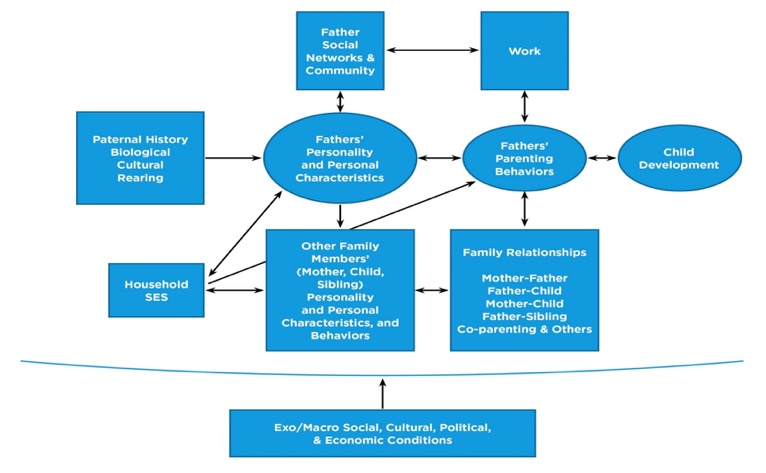 Cabrera, N., Fitzgerald, H. E., Bradley, R. & Roggman, L,. (2014),
Father Absence is Related to Son’s Negative Pathways:
Positive Father Involvement is Associated with
Attachment Theory vs. Activation Theory and Child Confidence: Thinking differently about father’s parental role
Activation scores for boys are significantly higher than for girls

24.1 percent of boys had disorganized attachments with father

Confident toddlers engage in more rough and tumble play with fathers at age 3.
Paquette, D., & Dumont, C. (2013).
Father Intervention Programs: Fletcher
SMS4dads
SMS4dads provides new fathers with information and connections to online services through their mobile phones. The text messages with tips, information and links to other services help fathers understand and connect with their baby and support their partner. Results from the feasibility study are encouraging. Of the 520 enrolled, 22% indicated distress and 87% received all messages. 

Evaluations on exit were overwhelmingly positive with 92% indicating that SMS4dads had helped them in their transition to becoming fathers and 83% responded that the program had helped their relationship with the mother
Fletcher, R. MacDonald & St. George (in press)
Supporting Father Involvement: Pruett & Pruett
We rely on two decades of the Supporting Father Involvement (SFI) program as an example of an initiative that has been effective at recruiting and retaining fathers and mothers in various cultural and national contexts. 

When programs are inclusive in content and focus on process, are sensitive to differences within and across families, and recognize parents as experts on their children, they are more successful in recruiting and retaining diverse groups of fathers and families.

SFI has been linked to reducing couple conflict, anxious and harsh parenting, and enhanced child outcomes.  

Has been applied to diverse populations with generally equal success.
Pruett & Pruett (in press)
BEHAVIORAL TRAINING APPROACHES (DeGarmo)
Using a father-centric perspective, we developed evidence-based behavioral parent training specifically for fathers. 

The focus is on cognitive and behavioral moderators that can be utilized for adapting curricula and intervention content to be more salient for participating fathers and in turn enhance effectiveness. 

Adaptive intervention designs are also introduced and illustrated as a rigorous formal way to test modifications to existing programs specifically for fathers
DeGarmo, in press
Intersubjectivity and Meaning Making
All relationship based theories support the notion that,
 “children derive meaning about themselves through parent-child interactions, determining constructed paradigms of self, other, and self-other relationships.” 
 Relationship dynamics also generate intersubjectivity, or the construction of the phenomenological or existential self.
Bocknek, Brophy-Herb,  Fitzgerald, Burns-Jager, & Carolan, (2012).
Exposure to Neighborhood Deprivation at Age 2 and Conduct Problems at Age 9
“Repeated exposure to expressions of hostility, anger, and distress in the neighborhood may facilitate the development of negatively-oriented knowledge structures, which likely become consolidated as internal mental representations of distrust and suspicion of others’ intentions.”
Galan, Shaw, Dishion, & Wilson, (2016
Perspective taking:
Early experience with intersubjectivity facilitates the development of neurobiological underpinnings for perspective taking or mentalization—the ability to imagine another’s viewpoint and understand what might be motivating their behavior, a critical capacity for effective human relations. (p 79).



Narvaez, D. (2014).
Mental Representations: Priming Set Points for Developmental Outcomes (Birth to Five)
Risky
Self Reflections on Experience
Self Representation
Information Processing
Family Dynamics
Behavior
Mental Representations
Self-Object (Other) Differentiation
Expectancies
Affective Load
Biological  Processes and Set Points
Co-Constructed Reflections on Experience
Resilient
Self-Other Relationships
Intersubjectivity
Adapted from Fitzgerald, Wong & Zucker (2012).  In N. E. Suchman, M. Pajulo, & L. C. Mayes (eds).  Parenting and substance addiction: Developmental approaches to intervention.  New York: Oxford University Press.
Contact Information
Hiram E. Fitzgerald, Ph.D	
University Distinguished Professor,
Department of Psychology
219 South Harrison Road
Michigan State University
East Lansing, MI 48824-1022

Phone: (517) 353-8977
Fax: (517) 432-9541

fitzger9@msu.edu
Some of the research discussed in this report was supported, in part, by grants NIAAA R37 AA 07065, R01 AA 12217, and T32 AA 07477 (Robert A Zucker (PI).
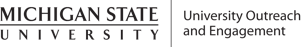 © 2010 Michigan State University Board of Trustees
References
August, .G. J., & Gewirtz, A. (2019).  Moving toward a precision-based, personalized framework for prevention science: Introduction to the Special Issue.  Prevention Science, 20, 1-9.
Bocknek, E. L., Brophy-Herb, H. E., Fitzgerald, H. E., Burns-Jager, K., & Carolan, M. T. (2012).   Maternal psychological absence and toddlers’ social-emotional development: Interpretations from the perspective of boundary ambiguity theory.   Family Process, 51, 527-541

Cicchetti, D. & Rogosch, F. A. (2018).  A developmental psychopathology perspective on substance use: Illustrations from the research on child maltreatment.  In H. E. Fitzgerald & L. I. Puttler (eds).  Alcohol use disorders: A developmental science approach to etiology (pp 17- 29).  New York:  Oxford University Press.

Dai, J., et al. (2016).  Influence of paternal preconception exposures on their offspring: through epigenetic to phenotype.  American Journal of Stem Cells, 5, 11-18.

DeGarmo, D. S. (in press). Designing and Tailoring Preventive Interventions for Fathers’ Parenting. In H. E. Fitzgerald et al. (Eds).  Handbook on Fathers and Child Develoment: Penatal to Preschool.  Springer.

Doidge, J. C. (2016).  The epidemiology of adverse childhood experiences in Australia.  Doctoral dissertation, University of South Australia, Adelaide

Drury, S.S., Theall, K.,…..Nelson, C.A. (2012).  Telomere length and early severe social deprivation: linking early adversity and cellular aging.  Molecular Psychiatry, 17, 719-727.

Eme, R. E. (2007).  Sex differences in child onset, life-course persistent conduct disorder. A review of biological influences.  Clinical Psychology Reviews, 27, 6-7-627

Entringer, S., Epel, E. S. ……Wadhwa, P.D.  (2011).  Stress exposure in intrauterine life is associated with shorter telomere length in young adulthood.  Proceedings of the National Academy of Sciences, 108 (33), E513-E518. 
\
Fletcher, R., MacDonald, J. A., & St. George, J. M. (in press). Connection, IT and Identity: SMS4dads as Health Promotion for New Fathers .  In H. E.,, Fitzgerald et al (Eds).  Handbook on Fathers and Child Development: Prenatal to Preschool. Springer


Entringer, S., Epel, E. S. ……Wadhwa, P.D.  (2011).  Stress exposure in intrauterine life is associated with shorter telomere length in young adulthood.  Proceedings of the National Academy of Sciences, 108 (33), E513-E518. 

Evaus, G. W., & Kim, P. (2012).  Childhood poverty and young adults: allostatic load.  The mediating role of childhood cumulative risk exposure.  Psychological Science, 23, 979-983.

Fitzgerald, H. E., Sullivan, L. A., Zucker, R. A., Bruckel, S., Schneider, A. M., & Noll, R. B.  (1993) Predictors of behavioral problems in three-year-old sons of alcoholics:  Early evidence for onset of risk.  Child Development, 64,  110-123.
Golding, P., & Fitzgerald, H. E. (2019). The biopsychosocial determinants of prenatal, infant, and toddler boys and the origins of violence of in males.  Infant Mental Health Journal, 40, 5-22.

Hartung, C. M., & Lefler, E. K. (2019).  Sex and gender in psychopathology: DSM-5 and beyond.  Psychological Bulletin, 145, 390-409

Jaffe, S. R. (2019).  Lead exposure and child maltreatment aas models for how to conceptualize early-in-life risk factors for violence.  Infant Mental Health Journal, 40, 23-39.

Jester, J. M., Buu, A., & Zucker, R. A. (2016).  Longitudinal phenotypes for alcoholism: Heterogeneity of course, early identifiers, and life course correlates.  Developmental and Psychopathology, 28, 1531-1546.

Jester, J. M., Nigg, J. T., Buu, A., Puttler, L. I., Glass, J. M., Heitzeg, M., Fitzgerald, H. E., & Zucker, R. A. (2008). Trajectories of childhood aggression and inattention hyperactivity: differential effects on substance abuse in adolescence. Journal of the American Academy of Child and Adolescent Psychiatry,  47, 1158-1165.

Kertes, D. A., Kamin, H. S., Hughes, D. A., Rodney, N. C., Bhatt, S., & Mallieun, C. J. (2016).  Prenatal maternal stress predicts methylation of genes regulating the hypothalamic-pituitary-adrenocortical system in mothers and newborns in the Democratic Republic of Congo.  Child Development, 87, 61-72.

Lester, B. M., Conradt, E. & Marsit, C. (2016).  Introduction to special section on epigenetics.  Child Development, 87, 29-37

Liu, J. H., et al. (2004).  Malnutrition at age 3 years and externalizing problems at age 8, 11, 1nd 17. American Journal of Psychiatry, 161, 2005-2013.

Mayzer, R., Fitzgerald, H. E. & Zucker, R. A. (2009).  Anticipating early problem drinking from antisocial behavior in preschool and thereafter: Testing a hard continuity model.  Journal of the American Academy of Child and Adolescent Psychiatry, 48, 820-827.

Mitchell, C., Hobcraft, J. McLanahan, S. S., Siegel, S. R., Berg, A., Brooks-Gunn, J…..Notterman, D. (2014).  Social disadvantage, genetic sensitivity, and children’s telomere length.  Proceedings of the National Academy of Sciences, 111 (16), 5944-5969.

Narvaez, D. (2014).  Neurobiology and the development of human morality: Evolution, culture, and wisdom.  New York: W. W. Norton.

Paleva, M., Peshevska, D. J., & Sethi, D. (2013).  Survey of adverse childhood experiences among young people in the former Yugoslav Republic of Macedonia. World Health Organization
Pruett, K., & Purett, M.K. (in press). Engaging Fathers of Young Children in Low Income Families to Improve Child and Family
Outcomes: An Intervention and Prevention Perspective. In H. E., Fitzgerald et al. (eds).  Handbook of Fathers and Child Development: Prenatal to Preschool.  Springer.

Puttler, L. I., Zucker, R. A., & Fitzgerald, H. E. (2018).  Developmental science, alcohol use disorders, and the risk-resilience contimuum.  In H. E. Fitzgerald & L I. Puttler (Eds).  Alcohol use disorders: A developmental science approach to etiology (pps 5 – 16).  NewYork: Oxford University Press.

Raine, A. (2019).  A neurodevelopmental perspective on male violence.  Infant Mental Health Journal, 40, 84-112.

Sacks, V.,  Murphey, D., Moore, K. (2014).  Adverse childhood experiences:  National and state-level prevalence.  Washington, DC: Child Trends.  Childtrends.org

Schulenberg, J., Maslowsky, J., & Jager, J. (2018).  Substance use and abuse during adolescence and transition to adulthood are developmental phenomena: Conceptual and empirical considerations. In H. E. Fitzgerald & L. I. Puttler (eds).  Alcohol use disorders: A developmental science approach to etiology (pp 199-221).  New York:  Oxford University Press

Shaw, D. S., & Gilliam, M. (2017).  Early Childhood Predictors of Low-Income Boys’ Antisocial Behavior from Middle Childhood Through Early Adulthood,  Infant Mental Health Journal, 39, 68-83.  

Tembley, R. E.  & Cote, S. M. (2019).  Sex differences in the development of physical aggression: an intergenerational perspective and implications for preventive interventions. Infant Mental Health Journal, 40, 129-140.

Twitchell, G. R., Hanna, G. L., Cook, E. H., Fitzgerald, H. E., & Zucker, R. A. (2000).  Serotonergic function, behavioral disinhibition, and negative affect in children of alcoholics: The moderating effects of puberty.  Alcoholism: Clinical and Experimental Research, 24, 972-979.

Zucker, R.A., Hicks, B. M., & Heitzeg, M. M. (2016).  Alcohol use and alcohol use disorders over the life course: A cross-level developmental review. In D. Cicchetti (Ed.), Developmental psychopathology: Vol. 3, Maladaptation and psychopathology (3rd ed.) (chap. 18, pp. 793–832). New York: Wiley.  

Zucker, R. A.,  Kincaid, S. B., Fitzgerald, H. E., & Bingham, C. R. (1995).   Alcohol schema acquisition in preschoolers: differences between COAs and Non-COAs.  Alcoholism: Clinical and Experimental Research.  19, 1011-1017.